ΟΛΟΗΜΕΡΟ ΤΜΗΜΑ 1ΟΥ Νηπιαγωγειου αγιασ
1η Οκτώβρη
Παγκόσμια Ημέρα Τρίτης Ηλικίας
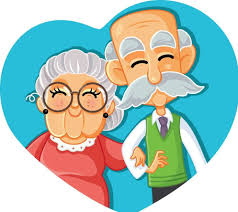 Γεώργιος Ιακωβίδης
«Ο Χαϊδεμένος»
Γεώργιος Ιακωβίδης
«Η αγαπημένη της γιαγιάς»
Γεώργιος Ιακωβίδης
«Τα πρώτα βήματα»
Γεώργιος Ιακωβίδης
«Η Ψυχρολουσία»
Γεώργιος Ιακωβίδης
«Χτένισμα»
Γεώργιος Ιακωβίδης
«Η συναυλία»
Νικόλαος Γύζης
«Παππούς και εγγονός»
Νικόλαος Γύζης
«Παππούς και παιδιά»
Χρόνια Πολλά Παππού!!!!

Χρόνια Πολλά Γιαγιά!!!!